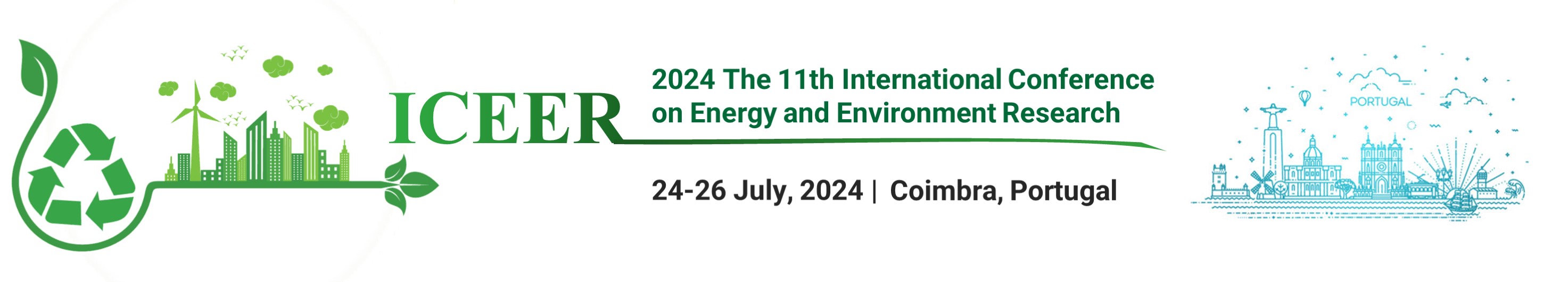 Presentation Title
Presenting Author’s Name 
Presenting Author’s Affiliation
Co-authors
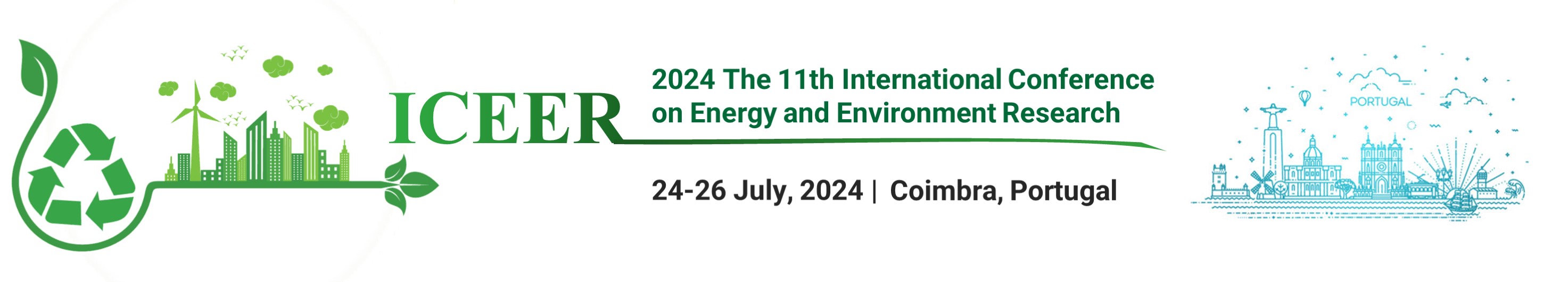 Content
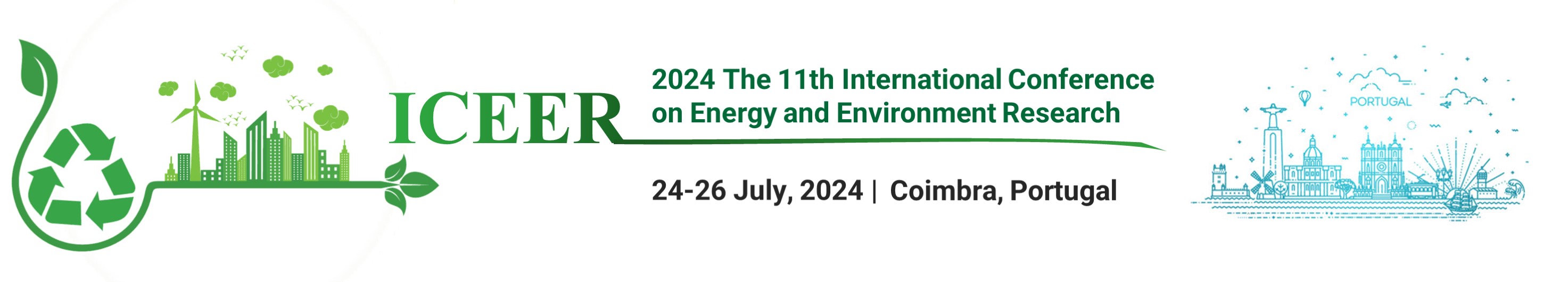 Content
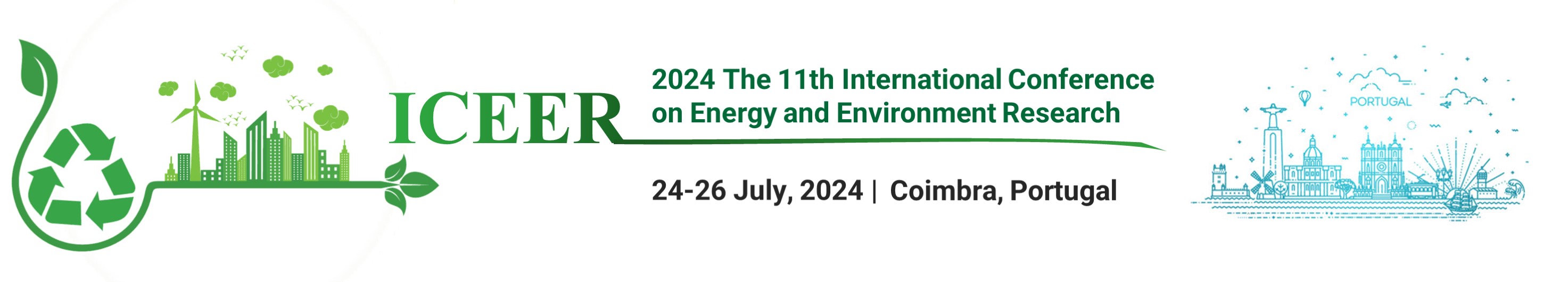 Content
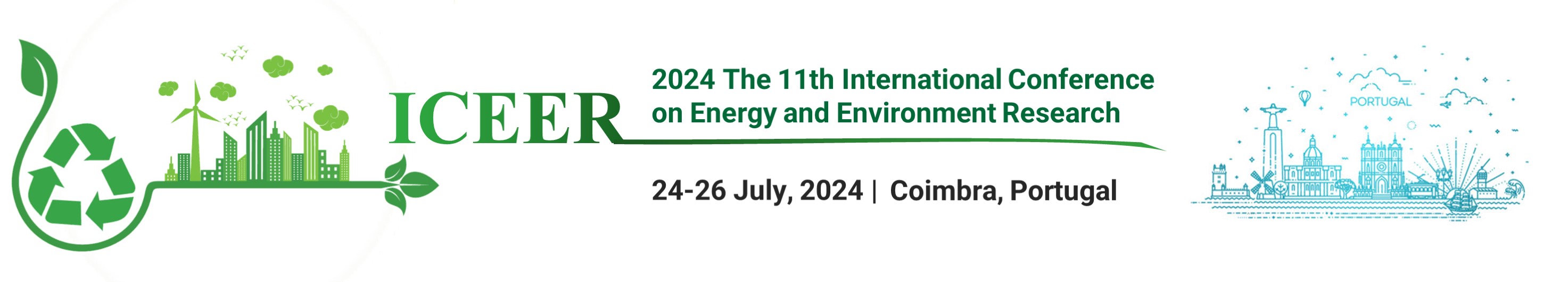 Content
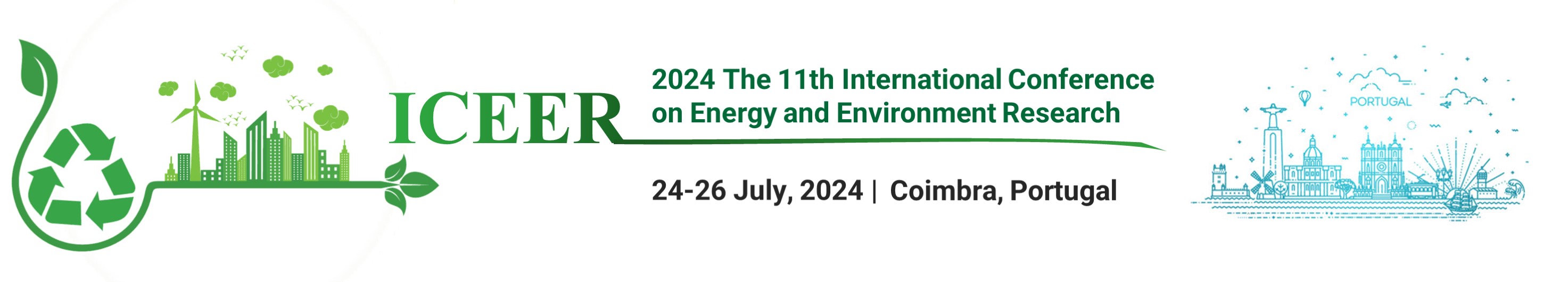 Content
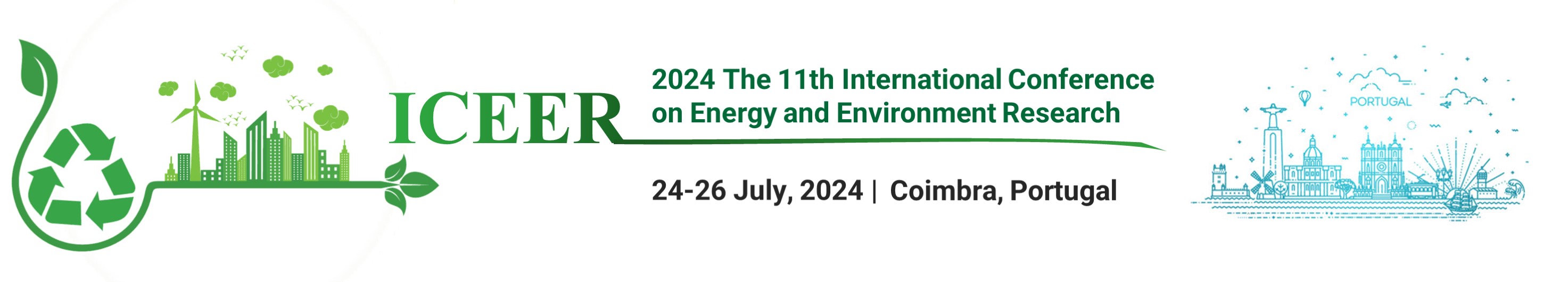 Content
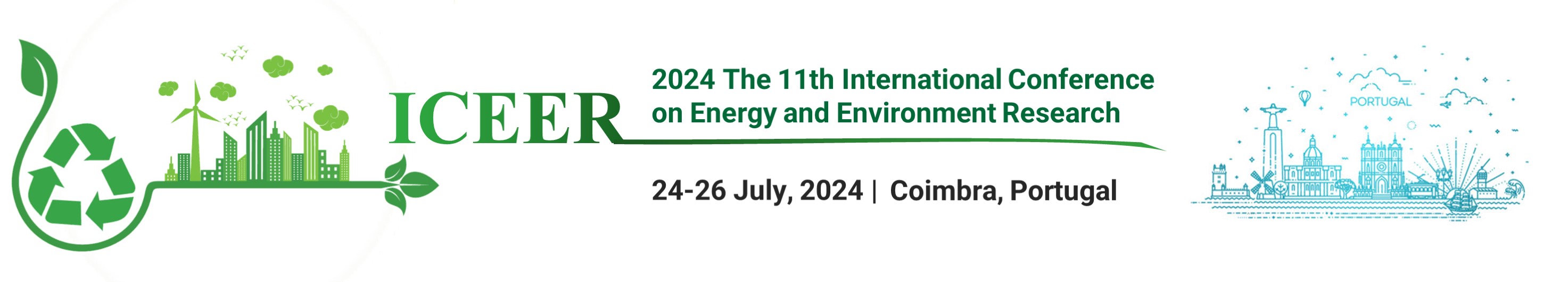 Content
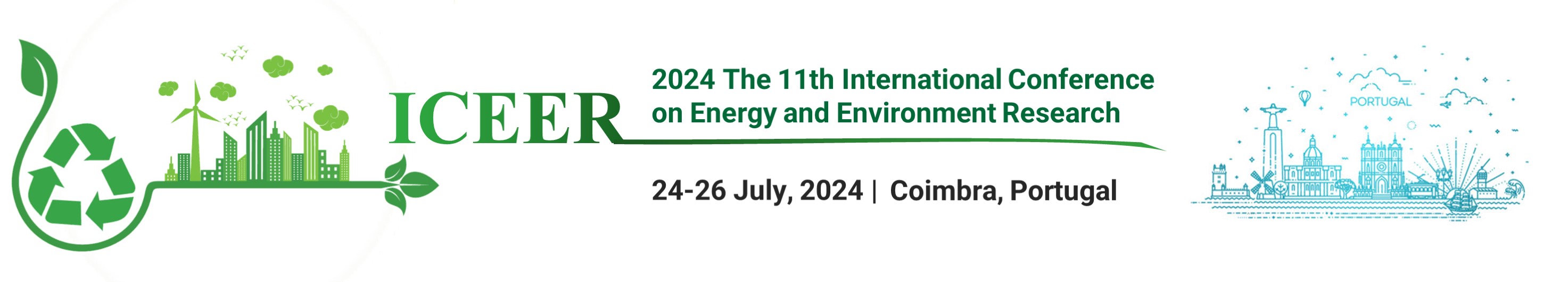 Content
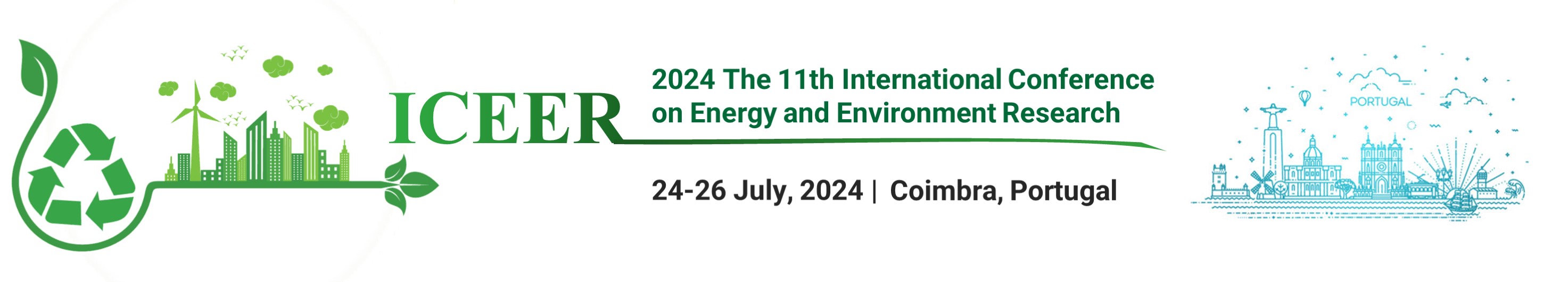 Content
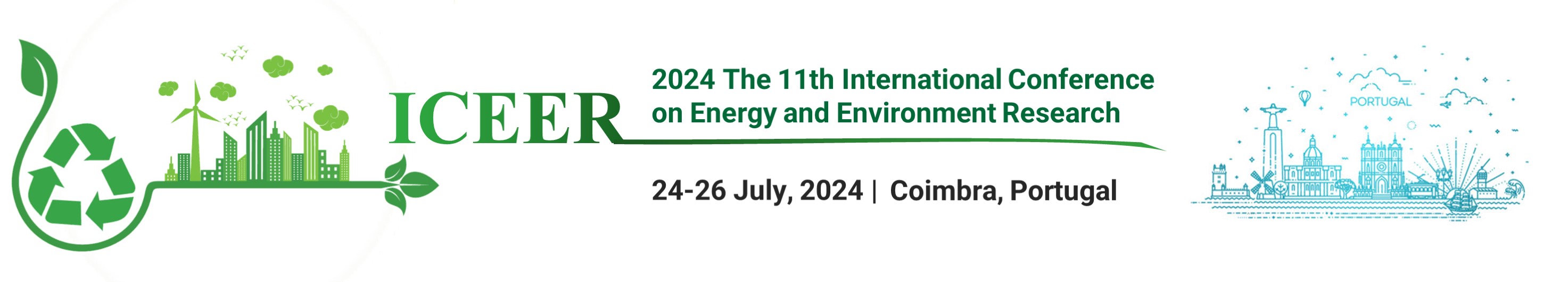 Content